Муниципальное бюджетное общеобразовательное учреждение
 «Средняя общеобразовательная казачья кадетская школа села Знаменка»
Нерчинский район, Забайкальский край



Презентация для 1-4 классов 
«Масленица»


Составила: учитель начальных классов
Хаустова Татьяна Александровна

2012 год
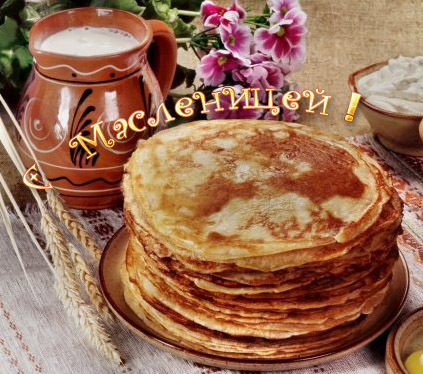 Понедельник – «встреча»
Народ устраивал встречу Масленицы.
Б.М.Кустодиев. Масленица.
Катание Маслены. Село  Кангил.
Вторник – «заигрыш»
На «заигрыши» парни высматривали себе невест, а девушки - женихов.
Борис  Михайлович Кустодиев.  Масленица.
Среда – «лакомка»
Тещи приглашали своих зятьев на блины.
Четверг – «разгуляй»
В деревнях нередко устраивали коллективные застолья, пекли блины и садились за общий стол с песнями и веселыми разговорами.
К.Е.Маковский. Народное гулянье во время Масленицы на Адмиралтейской площади в Петербурге.
Алексей Степанович Степанов.Катание на Масленицу.
Пятница – «тещины вечерки»
На тещины вечерки, наставала очередь зятьев угощать своих тещ блинами и оказывать им всевозможные почести.
Масленица на почтовой марке Украины, 2003
Суббота – «золовкины                                                            посиделки»
Молодая невестка принимала у себя родных мужа.
С.В. Иванов. Семья.
Воскресенье – «проводы»
Прощеное воскресенье
Виктор Иванович Суриков.Взятие снежного городка.